Characterization of 20-Inch Micro Channel Plate Photomultiplier Tube (MCP-PMT)
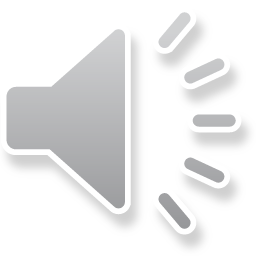 Introduction
There is a proposal to construct a large Korea Neutrino Observatory (KNO) in Korea. 

It consists of a large water tank and several tens of thousands of photosensors to detect neutrinos. 

The characterization and testing techniques of this PMT as a candidate to be used in this experiment are required.

Among the important characteristics of PMT, test results are provided for gain, rising and falling time, energy resolution, dark count rate, after pulse ratio, signal to noise ratio, and peak to valley ratio.
γ
Glass and photocathode
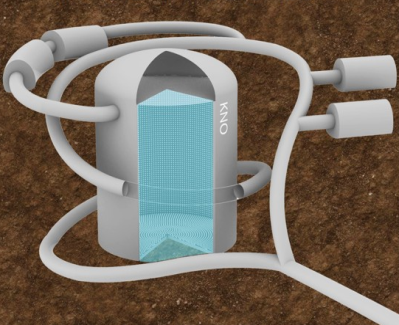 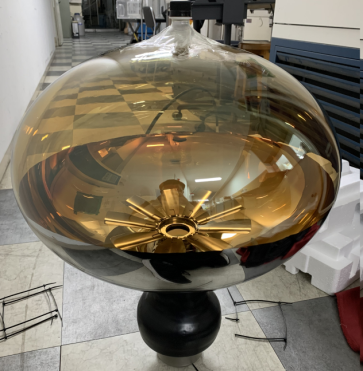 inner surface
 detectors
20inch MCP PMT
Dual MCP
Underground Water Tank
Anode
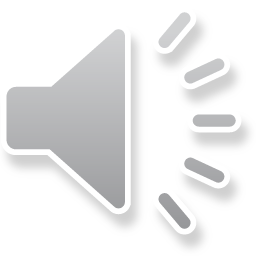 MCP-PMT structure
Single photo-electron signal’s Rising time, Falling time
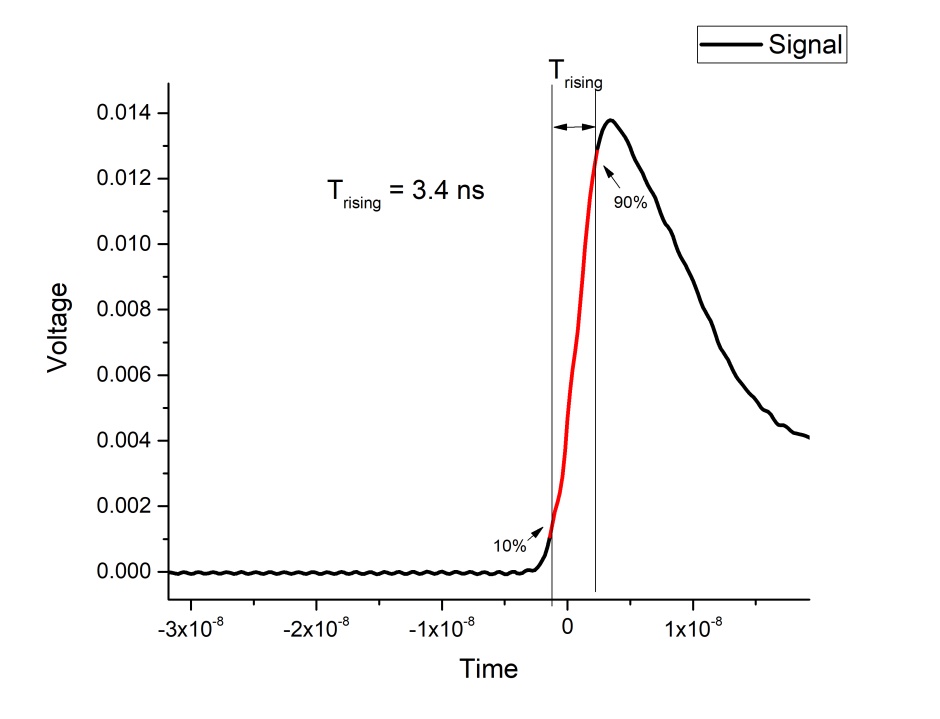 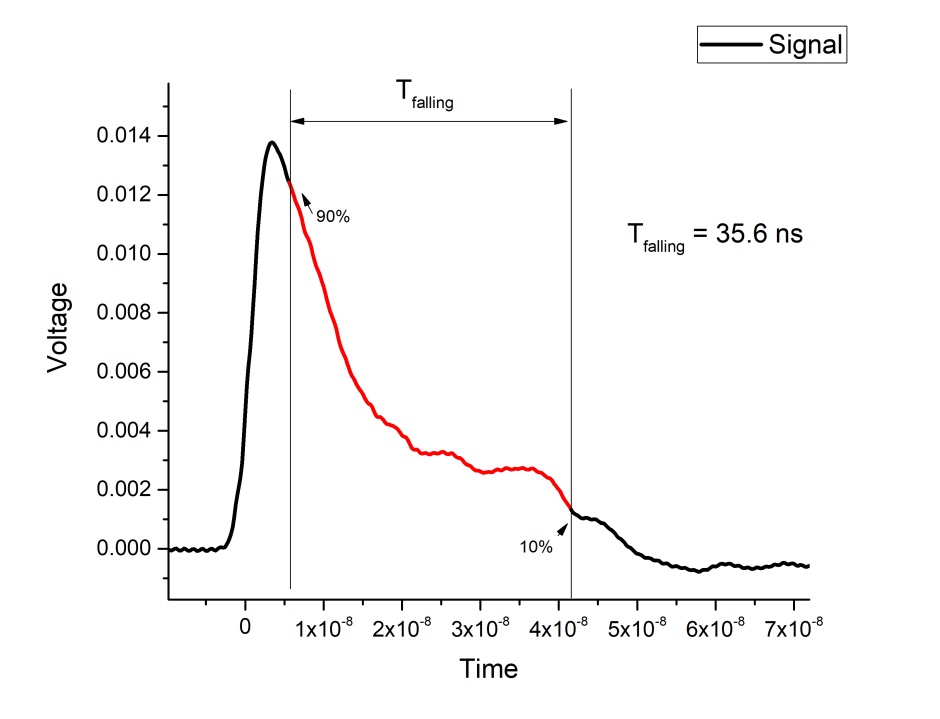 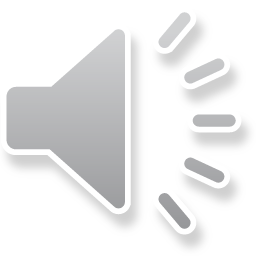 Gain
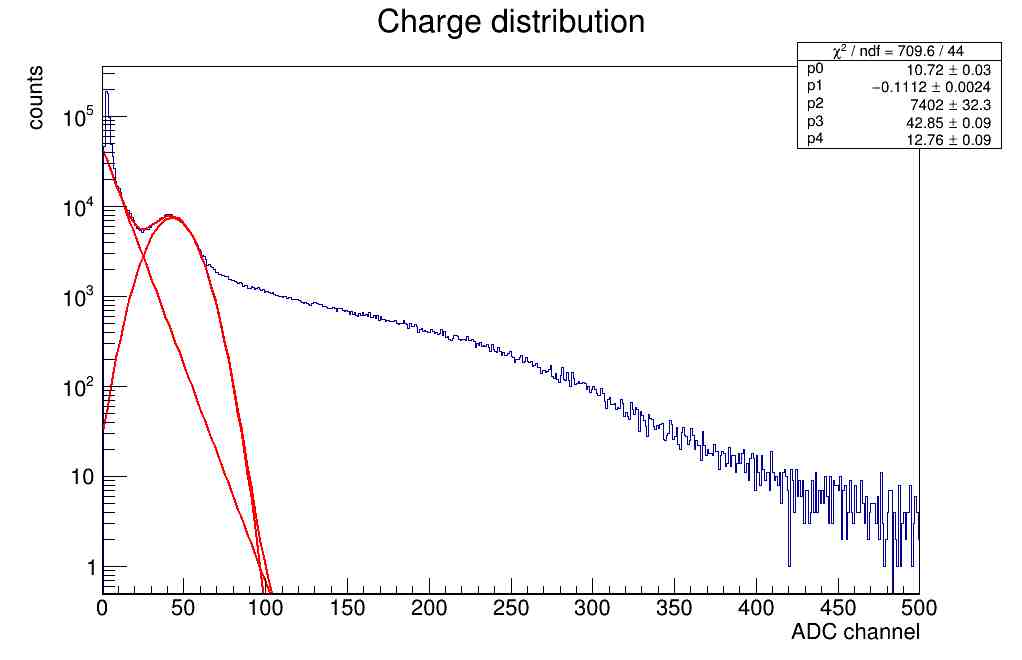 Counts
ADC Channel
The gain is the value of how many electrons are amplified after one electrons are generated in the photocathode.

We used single photo-electron charge distribution of the PMT at 1800 voltage.

Weak LED source and 400Mhz of FADC were used
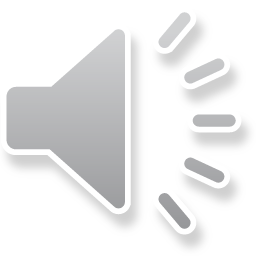 Energy resolution, Signal to noise ratio, Peak to valley ratio
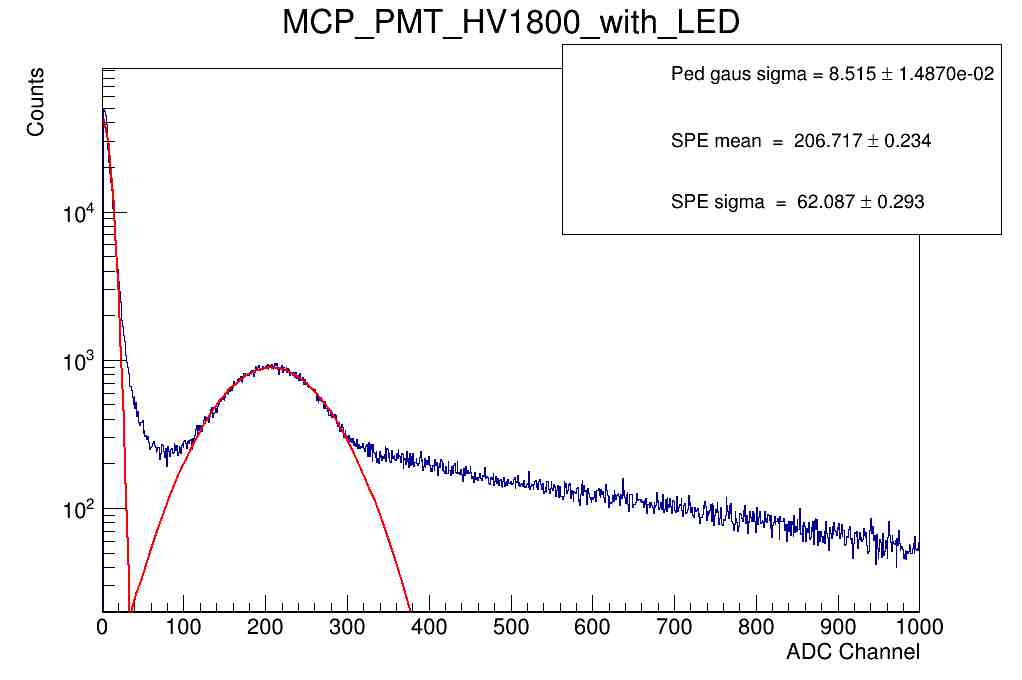 Energy resolution, Signal to noise ratio, Peak to valley ratio also can measure in the Single Photo-electron charge distribution.

We used Neutron tagging module called NGT400, pre Amplifier and LED source for measure charge distribution graph.

S/N value was obtained by divide SPE charge value by Pedestal’s sigma, P/V value was obtained by divide peak value of the SPE by valley value of SPE, Energy resolution was obtained by divide SPE sigma value by SPE mean value.

It can be said that the higher the signal-to-noise ratio and the higher the peak-to-valley ratio, and the lower the energy resolution, the better the performance of the PMT.
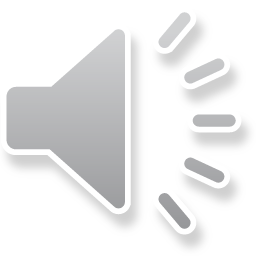 Dark count rate
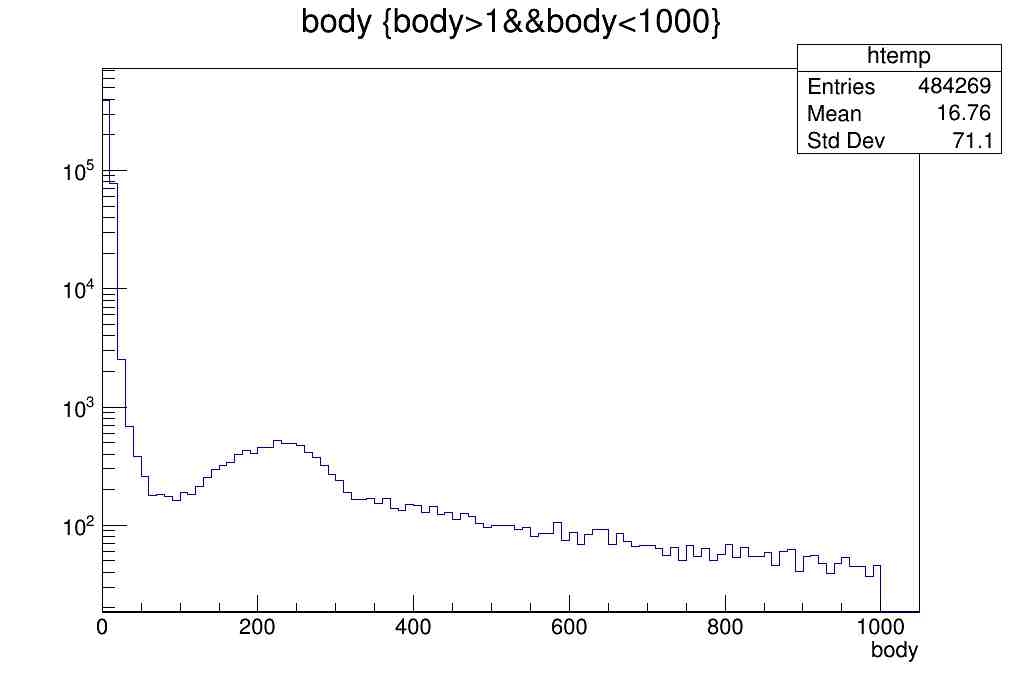 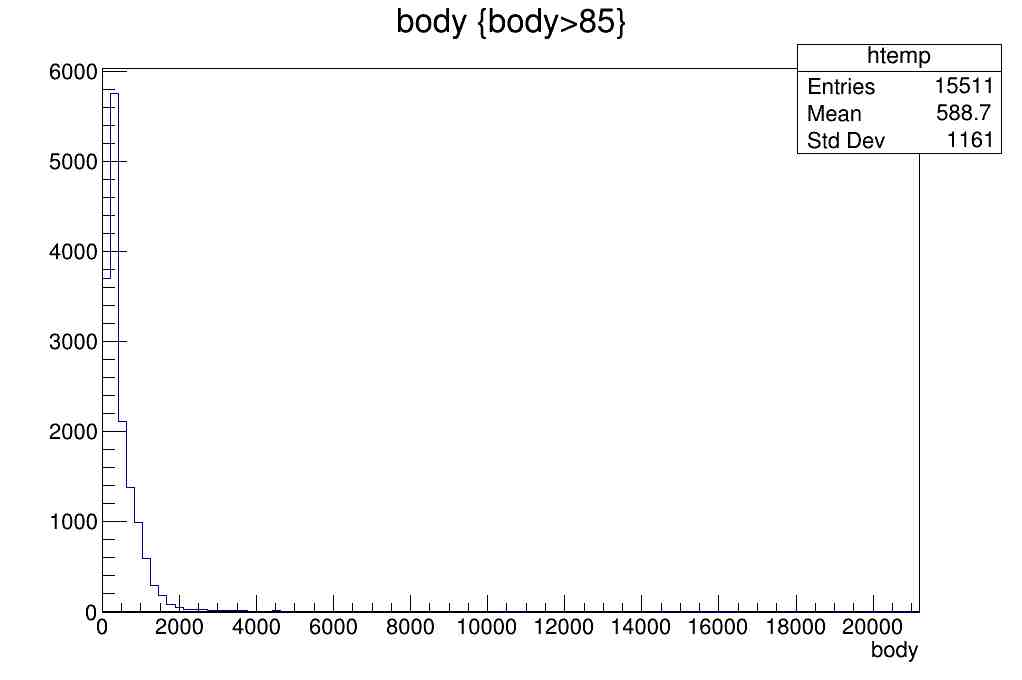 Counts
Counts
85
ADC Channel
ADC Channel
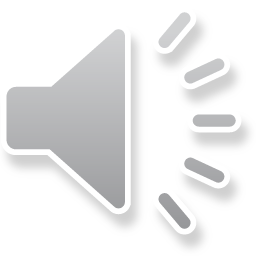 After pulse ratio
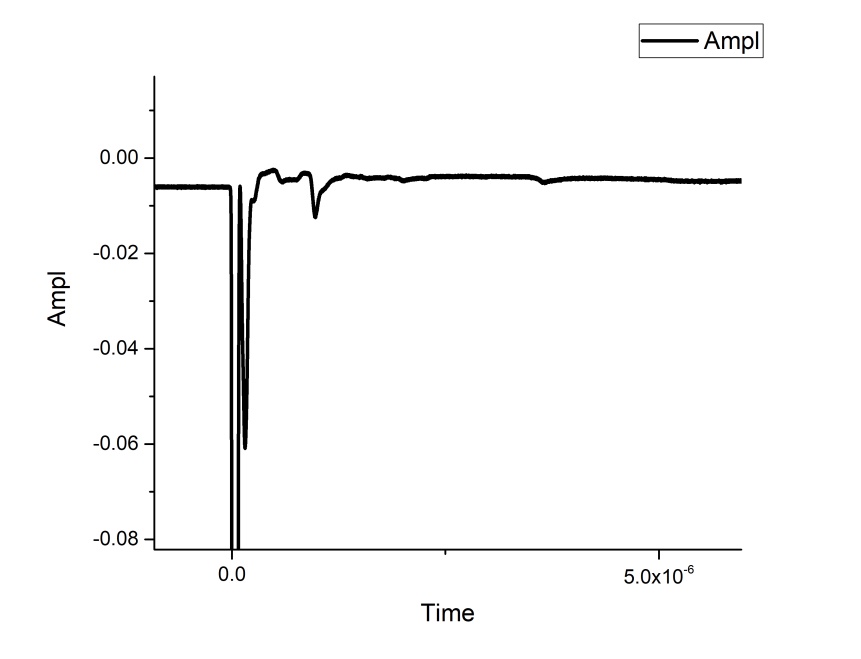 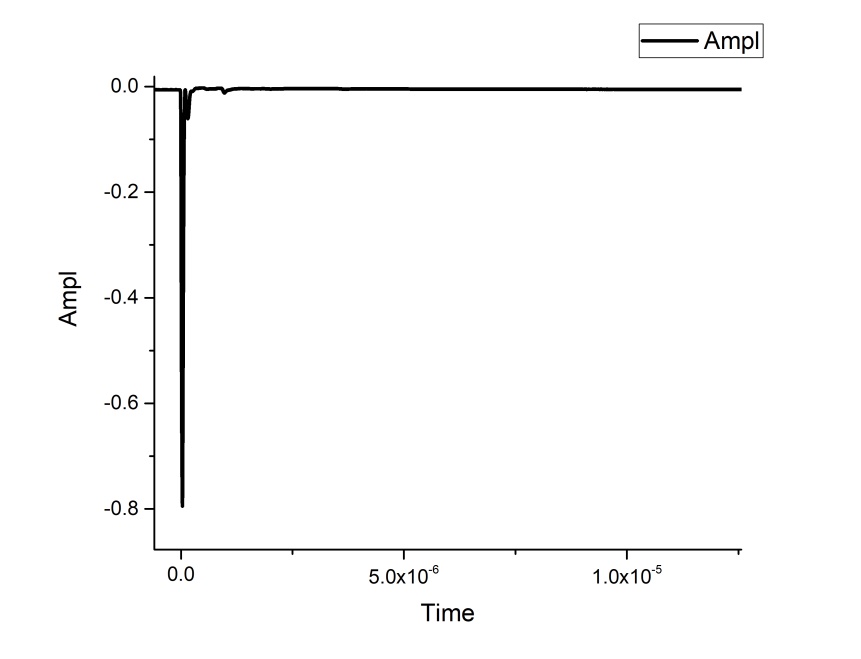 3rd after pulse
2nd after pulse
2nd after pulse
Main pulse
1st after pulse
Main pulse
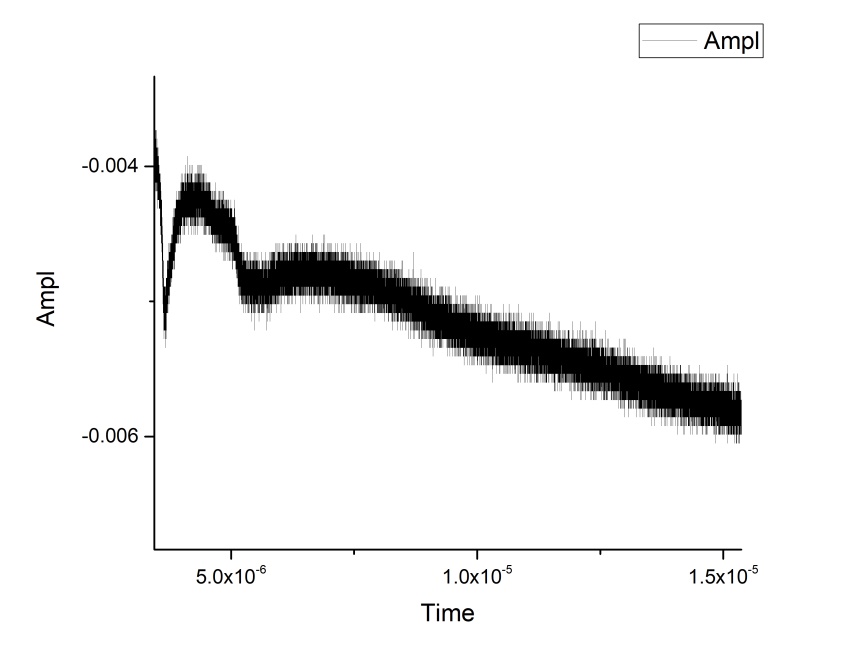 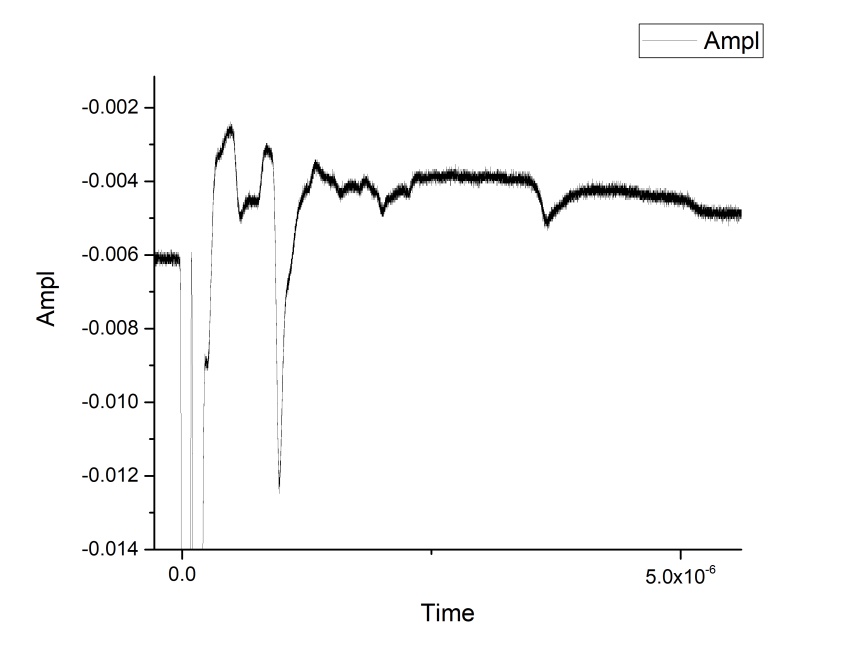 3rd after pulse
4th after pulse
2nd after pulse
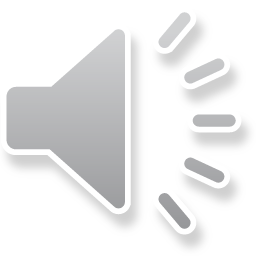 Light Source : LED, pulse, Rate 50khz(period 20us). Width 40ns, 2v
10000 Wave averaging with LED source
After pulse Timing and Area
The after-pulses are signals that appears when the residual gases inside the PMT are ionized by the internal voltage.

We used digital oscilloscope and relatively strong LED source.

We averaged 10000 wave forms.
Light Source : LED, pulse, Rate 50khz(period 20us). Width 40ns, 2v
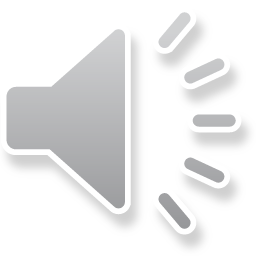 After pulse ratio : 13.24 %
Conclusion and Prospect
Gain, energy resolution, dark count rate, S/N, and P/V are shown to be sufficient for use in KNO experiment.
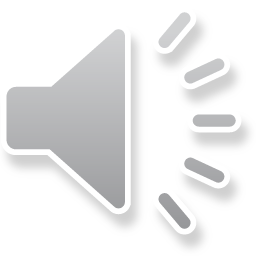 Experimental setup
Electronics
DAQ system
Function generator
LED
Refrigerator
Optical fiber
PMT
HV 
supplier